Исторические здания моего города.
Выполнила:  Данилушкина Виктория , ученица  3«Б» класса МБОУ СОШ № 2 г.Липецк  учитель Мозгунова.Н.А.
Я хочу узнать больше про исторические здания Липецка.
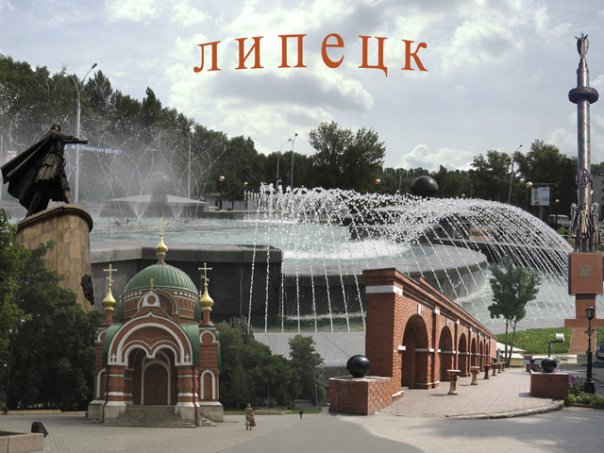 В Липецке очень много исторических зданий. Я хочу рассказать о некоторых из них. Никольский храм — Торговая площадь, 16. Построен в 1890 году по проекту архитектора И. П. Машкова. Закрыт в 1918 и использовался в качестве тюрьмы, а затем склада. Находился в полуразрушенном состоянии. В 1991 году храм передан верующим, а в середине 1990-х восстановлен.
Древне-Успенская церковь — ул. Салтыкова-Щедрина, 69. Самое древнее здание Липецка. Первоначально здесь находилась деревянная церковь, известная ещё с последней четверти 17 века. Начало строительства каменного здания на месте старого деревянного относится к началу 18 века. Архитектурный облик окончательно сформировался в 1730 году. В Советское время здесь находился музей металла. В 1996 здание церкви передано верующим.
Храм святой Евдокии — ул. Гагарина, 70. Построен в 1818 году. В 1935 храм был закрыт. В Советское время здесь располагались кинопрокат, архив, похоронное бюро. В 1996 году передан верующим.
Здание бывшего духовного училища — улица Зегеля, 6. Построено в 1914 году. В 1935—1970 в нём располагалось школа № 5. В настоящее время здесь управление здравоохранения Липецкой области
Квартал улиц Первомайской, Фрунзе, Октябрьской и Скороходова имеет сохранившуюся застройку дореволюционного уездного Липецка 19 века. Ряд домов имеет статус  памятник архитектуры.
Вывод. Я узнала много нового и интересного про исторические здания моего города.